KUVATAIDE POMM1033
ANTTI LOKKA 2021
11.3.2021
JYU. Since 1863.
1
MILLAINEN ON KOULUN KUVATAIDE?
Määritelmiä ja tavoitteita, suomalainen 
    kulttuuri- ja taidekasvatusjärjestelmä
    Kuvataide kouluaineena / kulttuurisesti

Keitä me olemme? Mitä odotan kurssilta? 
MITEN HELMIKUUN 2021 ETÄOPISKELU VAIKUTTAA TAVOITTEISIIN?
Kokemuksia matkan varrelta
Suunnittelu, toteutus ja arviointi

Lähteet ja kirjallisuus
Tutkimus ja lisätietoa
JYU. Since 1863.
11.3.2021
2
OPETUSSUUNNITELMA						                 Antti Lokka
- Erilaiset tavoitteet ja osa-alueet
 Visuaalinen havaitseminen ja ajattelu 
 Kuvallinen tuottaminen 
 Visuaalisen kulttuurin tulkinta 
 Esteettinen, ekologinen ja eettinen arvottaminen

  Erilaiset oppimisympäristöt, työtavat ja -muodot 
  Opetussuunnitelma on joustava POPS2016.
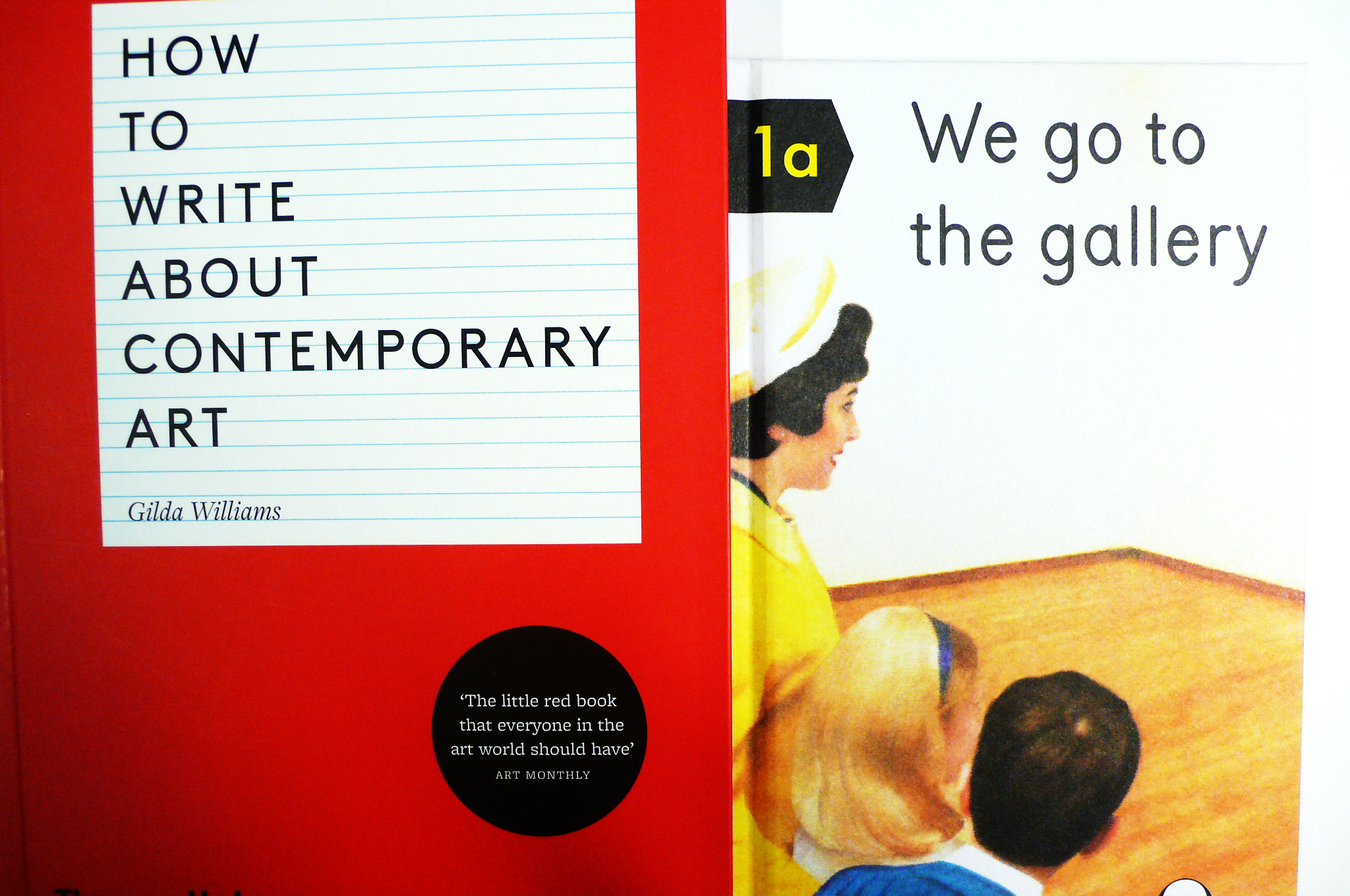 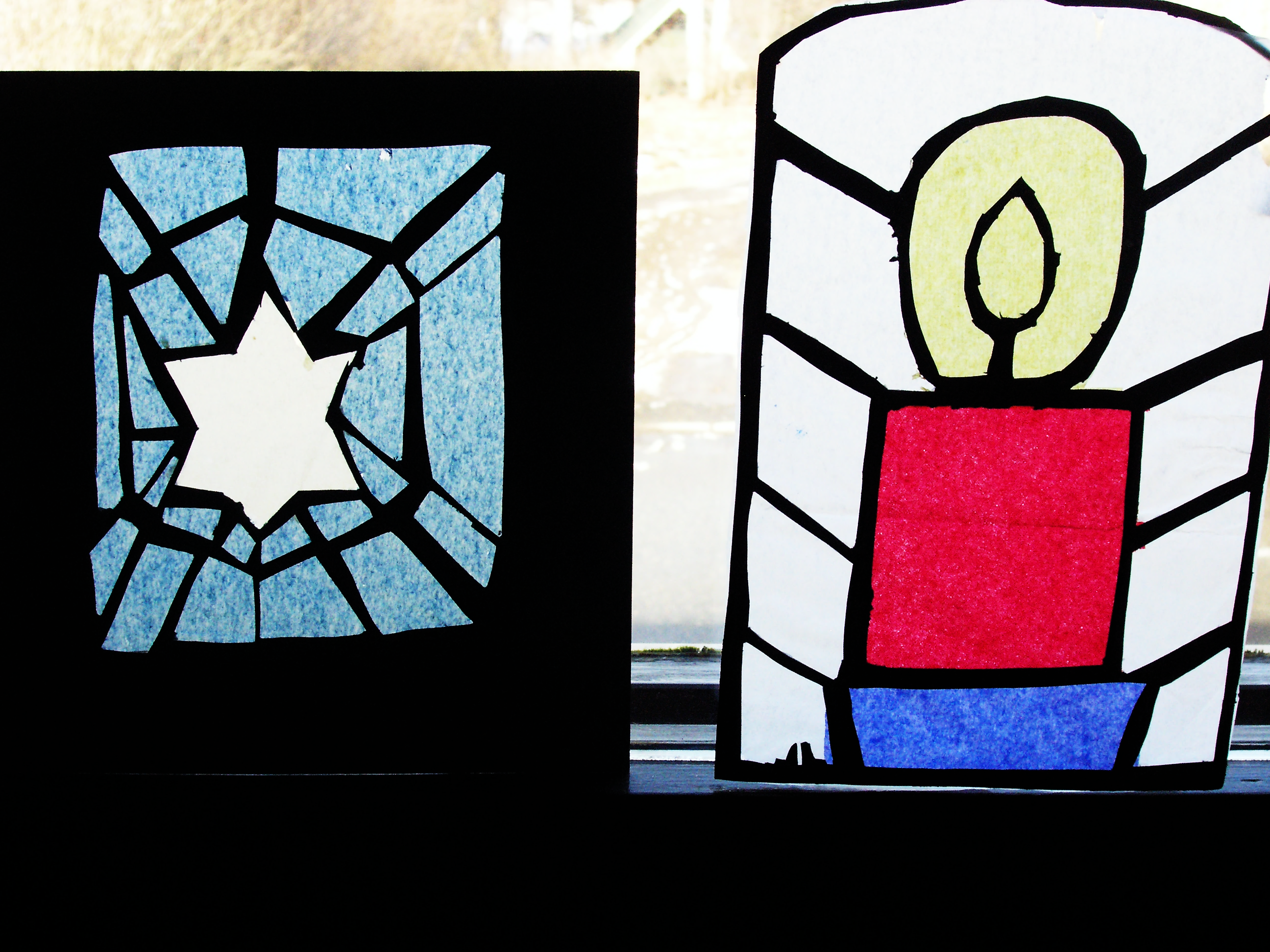 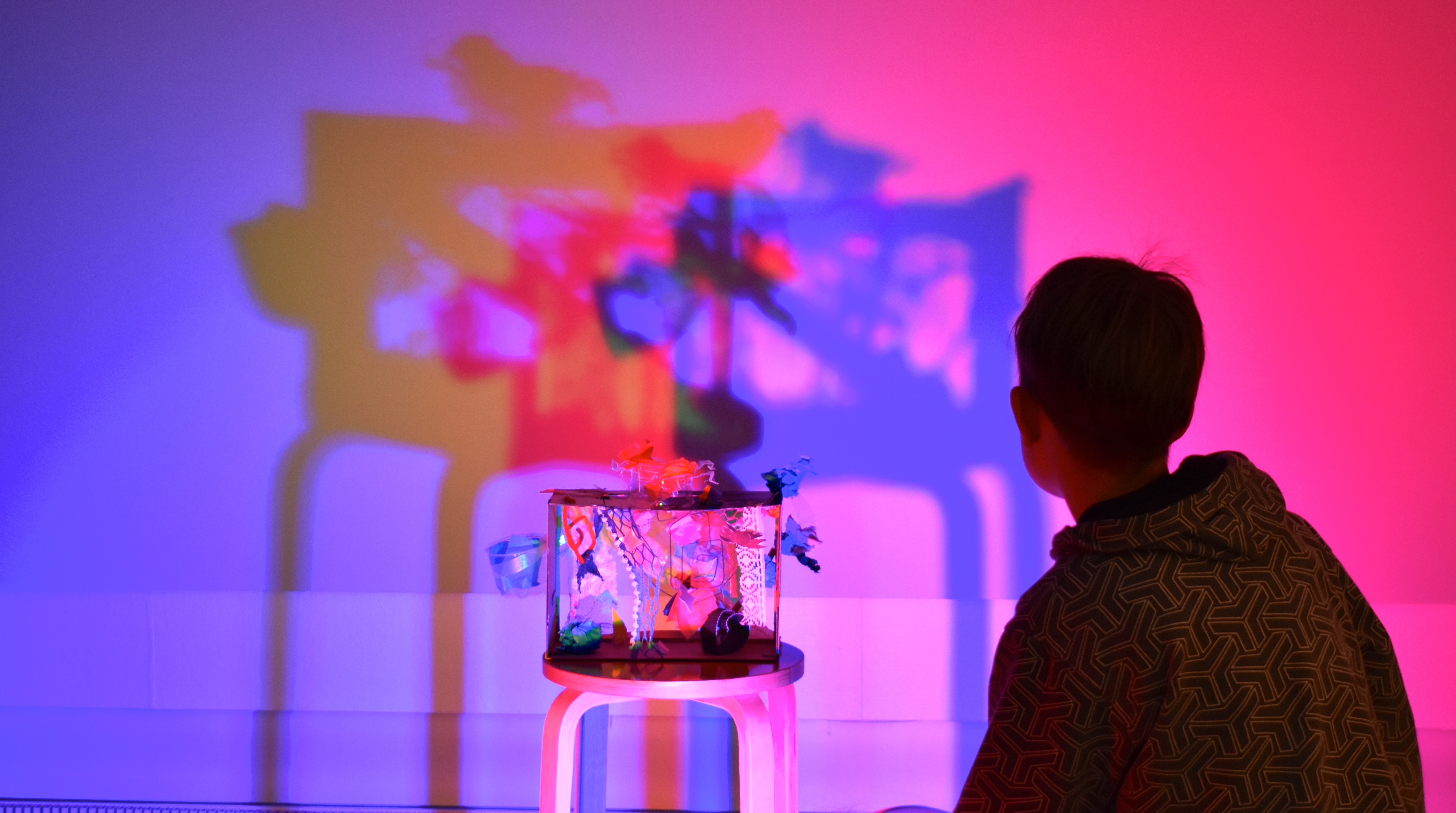 TAIDEKASVATUS vs. KULTTUURIKASVATUS
Onko kyse:
Taiteilijoiden kouluttamisesta?
Kuvataideopetuksesta?
Muodollisesta kasvatustyöstä vai jo 
	kodeissa käynnistyvästä kasvatuksesta?
Erityisesti lapsille suunnatusta toiminnasta?
Yleisemmästä kasvatusotteesta, joka näkyy arkipäivässä - esteettinen kokeminen ja -kasvatus
JYU. Since 1863.
11.3.2021
4
MITÄ “HYVÄN” KUVATAIDEOPETTAJAN TULEE TIETÄÄ JA OSATA?
	Mainitse jokin esimerkki aikaisemmalta esim. omalta kouluajalta.

MIKÄ ESTÄÄ ”TAITEEN” TAI LUOVAN ILMAISUN  OPETUKSESSA?
	Miten kuvataideopettaja voi tukea oppilaan omaa ajattelua.
	
    Joitakin esimerkkejä molemmista ääripäistä.
TAIDE OSANA YLEISTÄ KASVATUSTA 																		 Antti Lokka
viisi periaatetta
ongelmiin on useampi ratkaisu
miten on yhtä tärkeää kuin mitä
    ” sisäinen tyytyväisyys ”
asioita voidaan ilmaista ei-kirjallisesti
esteettinen kokemus ja yleinen ”laatu”

Lähde: Elliot W. Eisner; The Arts and the Creation of Mind 2004
TAIDEKASVATUKSEN PERIAATTEITA
Tavoitteena kulttuurisen herkkyyden lisääminen varhaislapsuudesta lähtien 
Taide- ja kulttuuritoiminta ovat keskeisiä elementtejä hyvän elämän ja arjen kokemiselle; aineeton hyvinvointi
Taiteellisen toiminnan avulla on mahdollista jäsentää ja hahmottaa ympäristöä
Oman ilmaisun löytäminen
Prosessin korostaminen
Kunnolliset välineet ja materiaalit
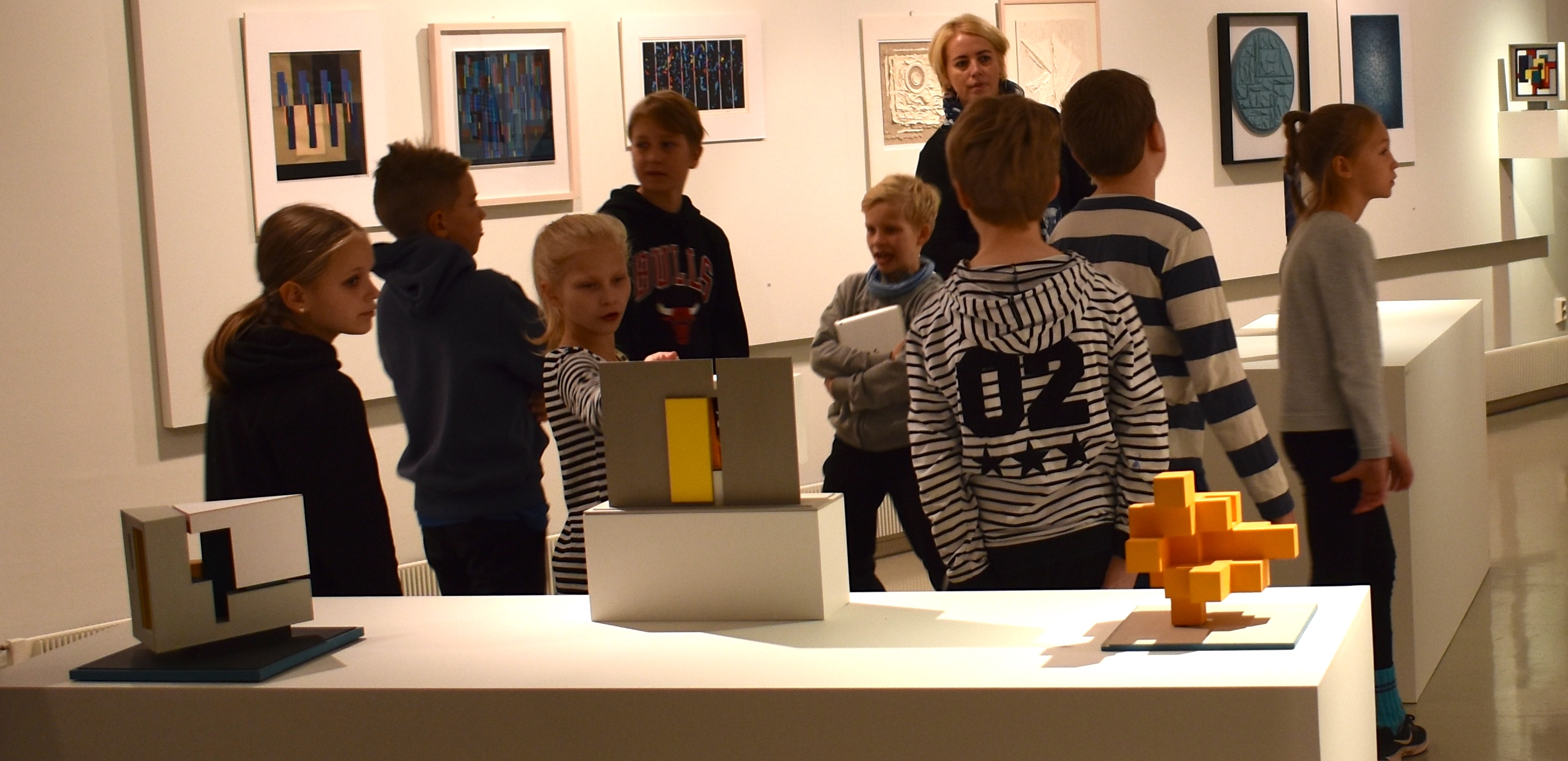 JYU. Since 1863.
11.3.2021
7
MUODOSTA MAISEMA – tehdään …….. demolla
toisena tehtävänä piirrä rajausaukkoa hyödyntäen perusmuodoilla & vapaalla kädellä oma tulkintasi ikkunastasi näkyvästä maisemasta viivapiirroksena.

mahdollisuuksien mukaan voit lisätä 2-3 tehosteväriä piirrokseen
8
JYU. Since 1863.
11.3.2021
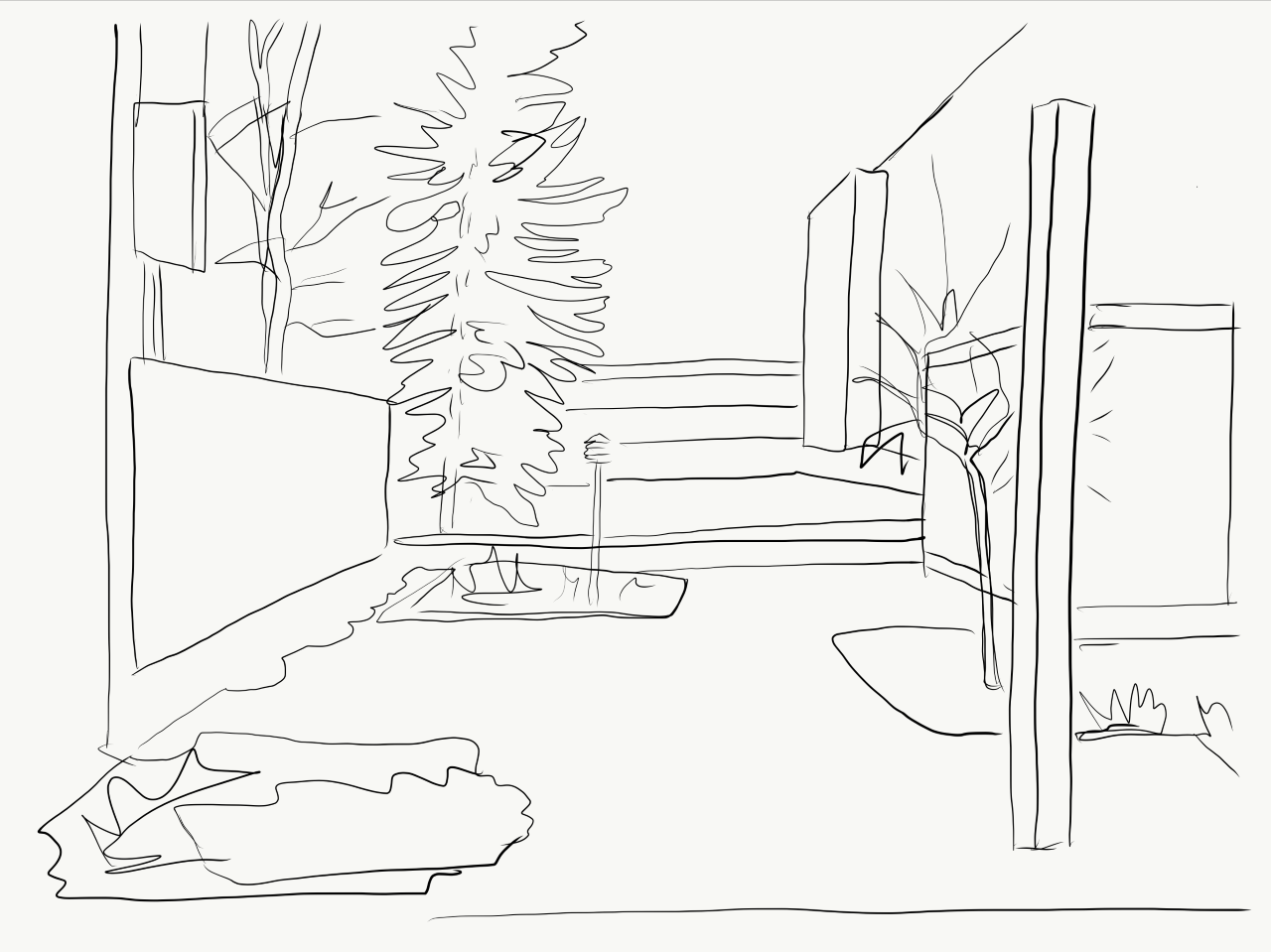 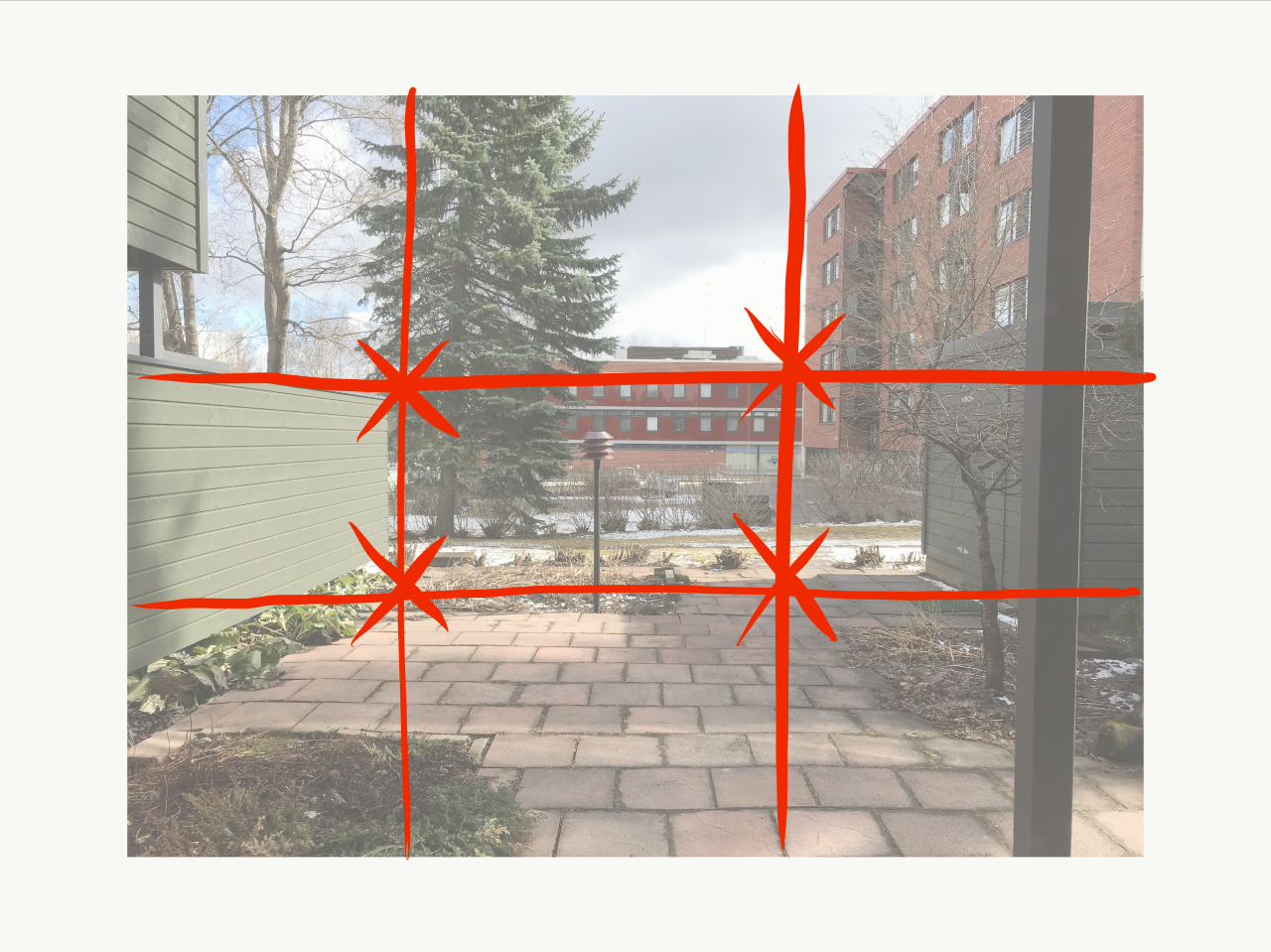 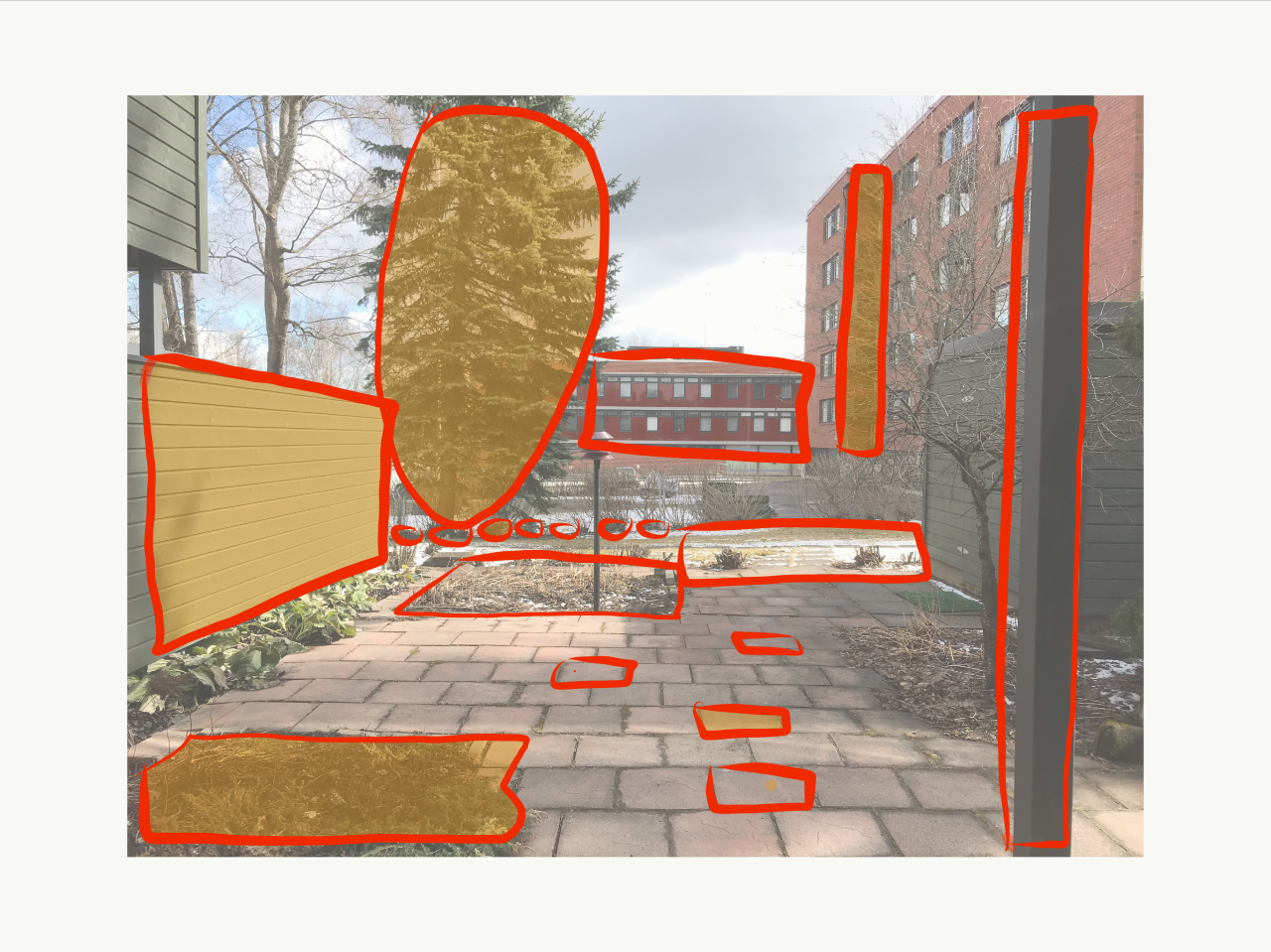 JYU. Since 1863.
11.3.2021
9
2021 Antti Lokka
Taidekuvan tarkastelu, kuvan "lukeminen”
   
Kotitehtävä ensi kerralle: ETSI ja TALLENNA TAIDEKUVA / KUVA TAIDETEOKSESTA


Kuvan pohjalta käydään ryhmäkeskustelu
AINEISTON SISÄLLÖNANALYYSI – TAIDEKUVA					- tehdään pienryhmissä
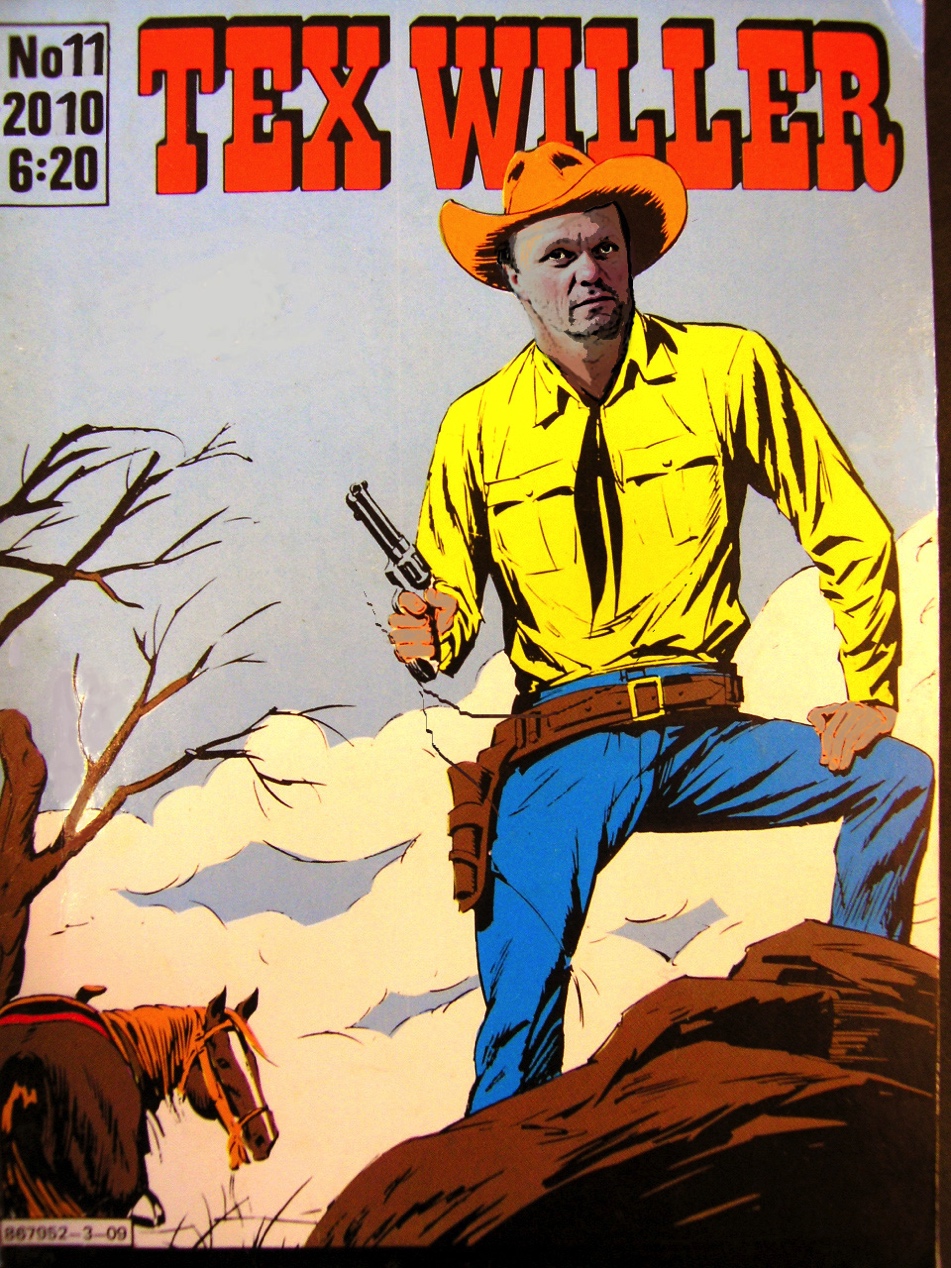 suuri otos, lukumääriä, taulukointi
visuaalisia järjestyksiä

rakenteita, luokittelua
aineistolähtöinen, laadullinen 
osuus, kriittinen ote

TEHTÄVÄ: Pohtikaa pienryhmissä
miten järjestätte valitsemanne 
taidekuvat esim. materiaalin, tyylin tai
aikakauden mukaan

Lähde; Juha Herkman,  Kriittinen mediakasvatus 2007
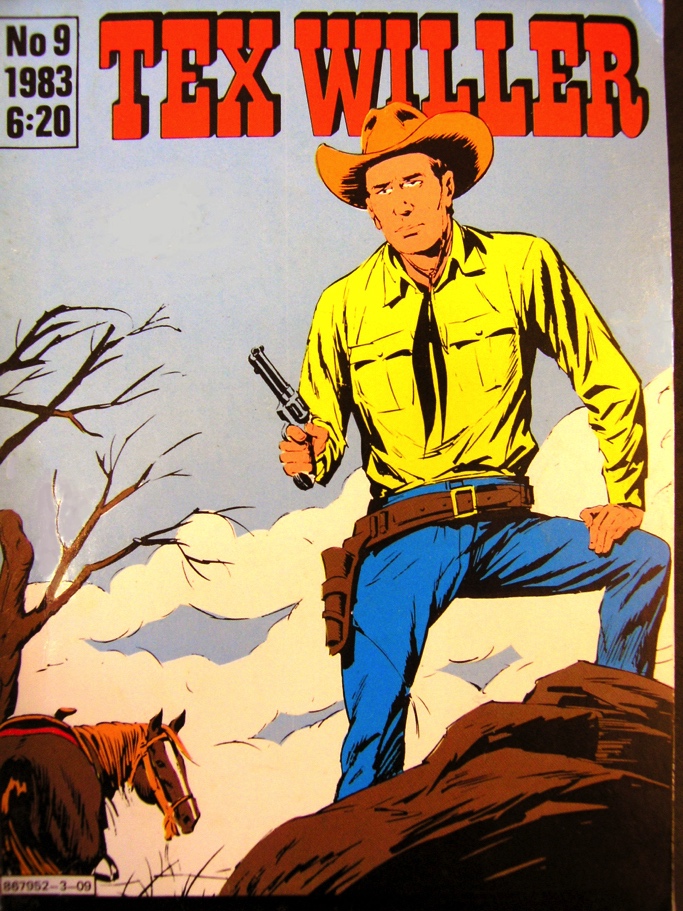 KUVATAITEEN OPPITUNNIN RAKENNE                                                                        KYC Antti Lokka
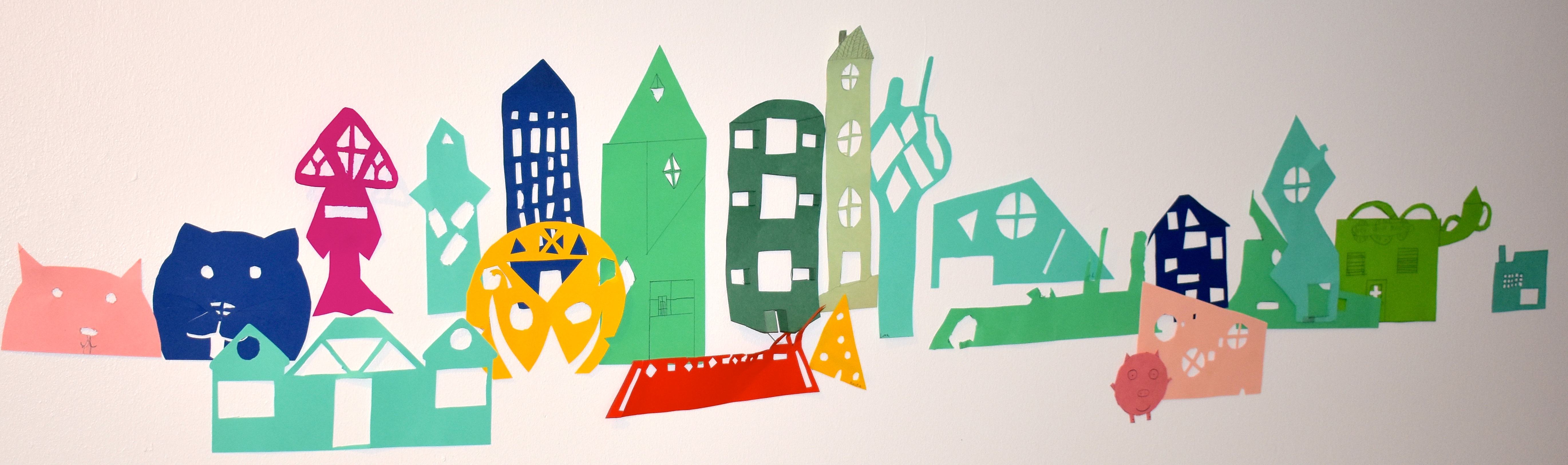 * MOTIVOINTI
* TEHTÄVÄN ILMOITUS
* DEMONSTROINTI
* TEHTÄVÄN SUORITUS OHJAUS
* OHJEIDEN TÄSMENNYS
* ARVIOINTI
* SYVENTÄMINEN
MITÄ ARVIOIDAAN KUVATAITEESSA                                                           Antti Lokka 2021
1. Tekniset taidot
-materiaalin ja välineen hallinta
2. Esteettinen ja ilmaisullinen tulkinta
- yhtenäisyys / dynamiikka/  intensiteetti 
- kompleksisuus
3. Luova mielikuvitus/ omaperäisyys
4. Prosessi = työskentely
ARVIOINTI SUHTEESSA 
OPPILAASEEN ITSEENSÄ
+  ARVIOINTI SUHTEESSA TAVOITTEISIIN?
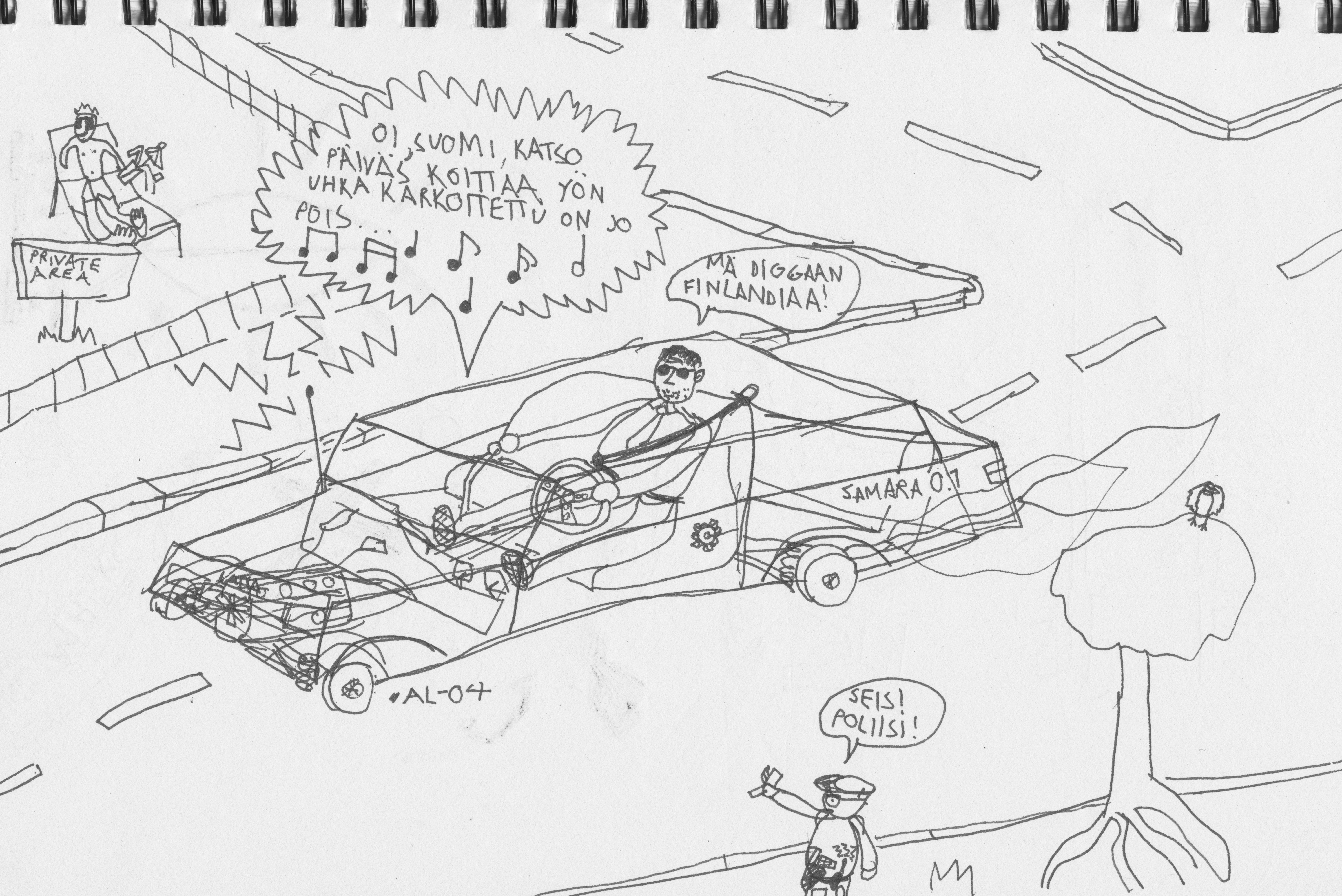 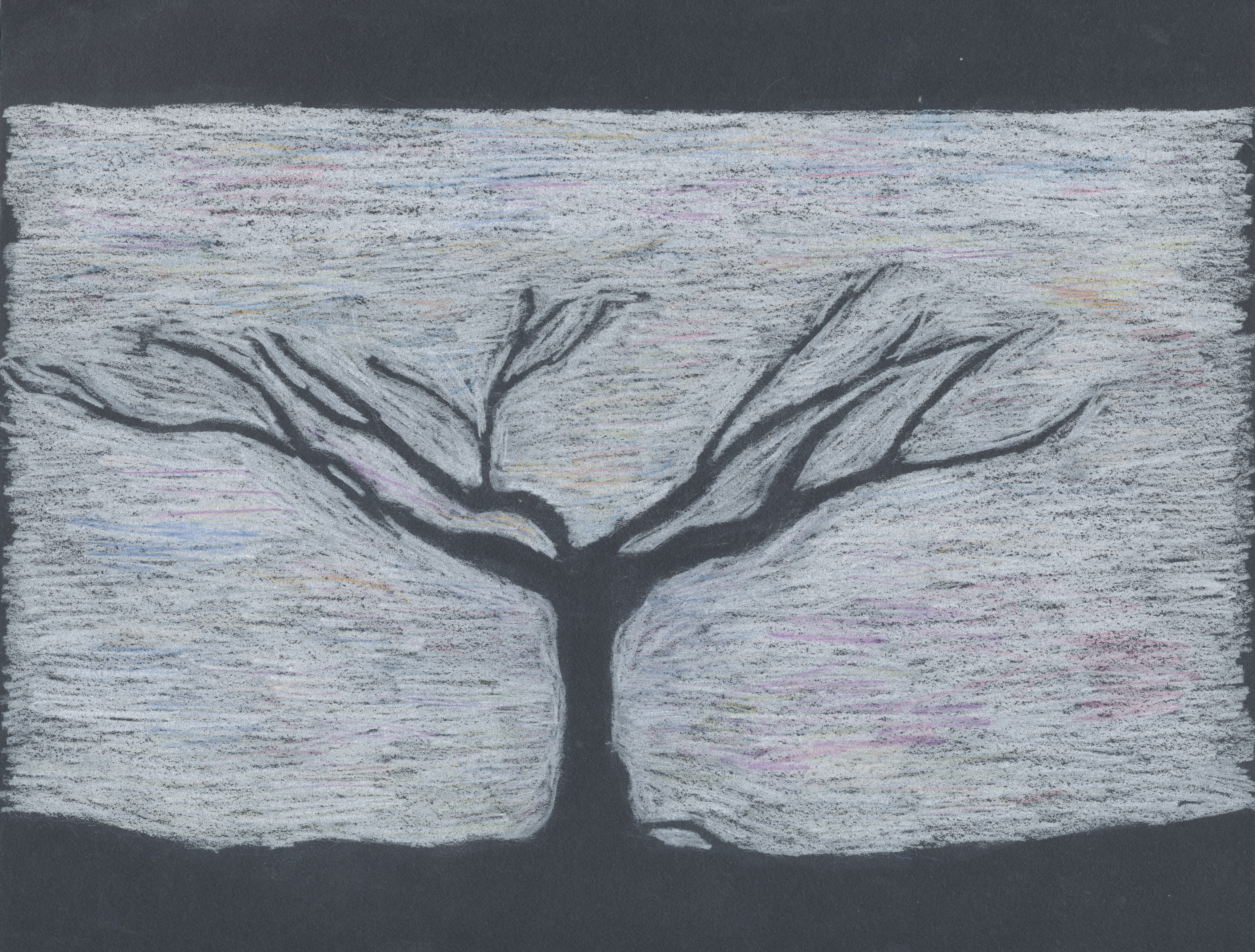 PALAUTE ja ARVIOINTI 			                                   			        2021 Antti Lokka
Formatiivinen arviointi tehtävissä – Palaute osallistumisesta ja sinnikkyydestä tukee oppimista – palaute tehtävässä edistymisestä.

Integroiva arviointi (tukee pitkällä tähtäimellä)
* Palaute oppilaan edistymisestä
* Palaute oppimisprosessista
* Itseohjautuvuuden vahvistaminen



Näyttävätkö työt  epäilyttävän samoille – ”seinällä onkin 20 malliksi näyttämäni työn kaltaista kuvaa, tai joku maneerini on näkyvissä. ”

Tehtävän ilmoituksen on oltava yksiselitteinen ja tehtävänannon sanamuodon sellainen että arviointi on mahdollista.
PALAUTE ja ARVIOINTI				    				Antti Lokka
Scaffolding – oppimisen ohjaaminen ja tukeminen
                     - oppimista suuntaavat vihjeet
Tunnetoimijuus ja vuorovaikutusosaaminen
Palauteketjut – Ketjumainen opetusvuorovaikutus
                       - Jatkokysymykset

Vastausten hyödyntäminen – Oppilaiden ajatusten sanallistaminen 			– selventäminen
- Kohdennettu palaute		- laajentaminen
Lähde:
KÄYTÄNNÖN TOIMINTA                                               2021 Antti Lokka
Mitkä tekijät vaikuttavat kuvataiteen
	tehtävän suunnitteluun?  Mistä tulee tehtävän AIHE / TEEMA ?

Millainen on tehtävänanto?		
TAVOITE <----> ARVIOINTI
Organisointi ja materiaalit
   OPSIN tavoitteet: Havaintojen tekeminen, kuvallinen tuottaminen
                                     ja taiteen tuntemus.


Tunti- ja  jaksosuunnitelma
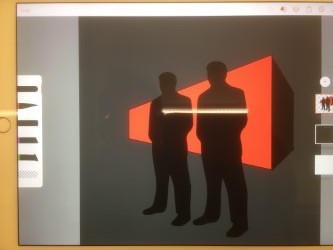 PÄIVÄN TEEMA : 3 – ULOTTEISET TYÖT
Opintotehtävien tilannekatsaus ja materiaalit tänään
Taideteokset sisä- ja ulkotiloissa
Hieman teoriaa: luovuus ja hiljainen tieto
Ihminen rautalangasta
Veistos folio
Katsaus JKL:n julkisiin taideteoksiin
Oman paikkakunnan taideteos
Tehdään tuoli rautalangasta
17
LUOVUUDEN ARVIOINTITAPOJA	                                   2021 Antti Lokka
RAJOJEN LAAJENTAMINEN – uusi käyttötarkoitus jollekin
KEKSIMINEN 
 vrt. peli – leikki,  muotoilu – koulutaide  kultakausi – nykytaide.  luodaan kokonaan uutta
3. RAJOJEN RIKKOMINEN – väittämä tms.
4. ESTEETTINEN JÄRJESTELY – voi liittyä tietoisesti tai tiedostamatta esim. arkeen 

Luova ongelmanratkaisu - opettaja vs. oppilas
Luova itseilmaisu – lapsikeskeinen lähestyminen
Lähde: Antero Salminen, Pääjalkainen 2005, Helena Sederholm, Conversations on Finnish Art Education 20017
KOKEMUKSELLINEN OPPIMINEN tiedon lajina
2021 Antti Lokka
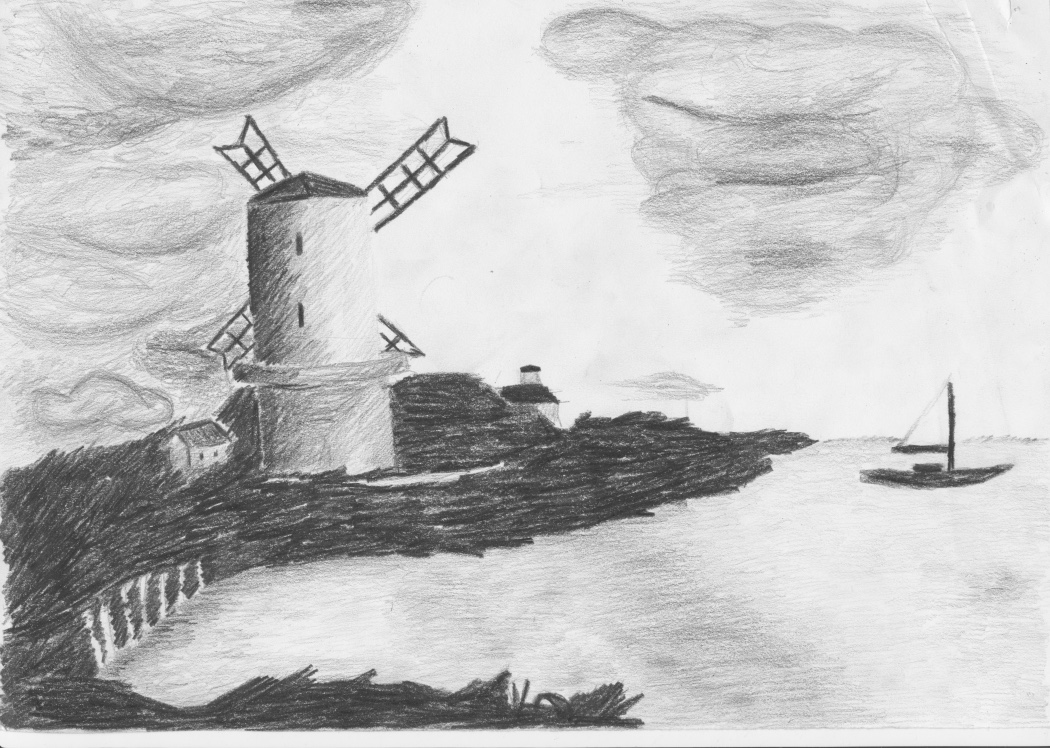 OKL:n integraatiomalli:
primitiivinen tieto ->
itseilmaisun tarve ->
hiljainen työ ->
taideteos 
Lähde:Nikkola & co  Toinen tapa käydä koulua 2013

Perint. kokemuksellinen oppiminen
Mitä taide voi opettaa? Taito- ja taideaineiden ops.
Miten taiteellinen oppiminen näkyy –palaute?
Lähde:  Herbert Read, A. Efland, John Dewey ja muut klassikot
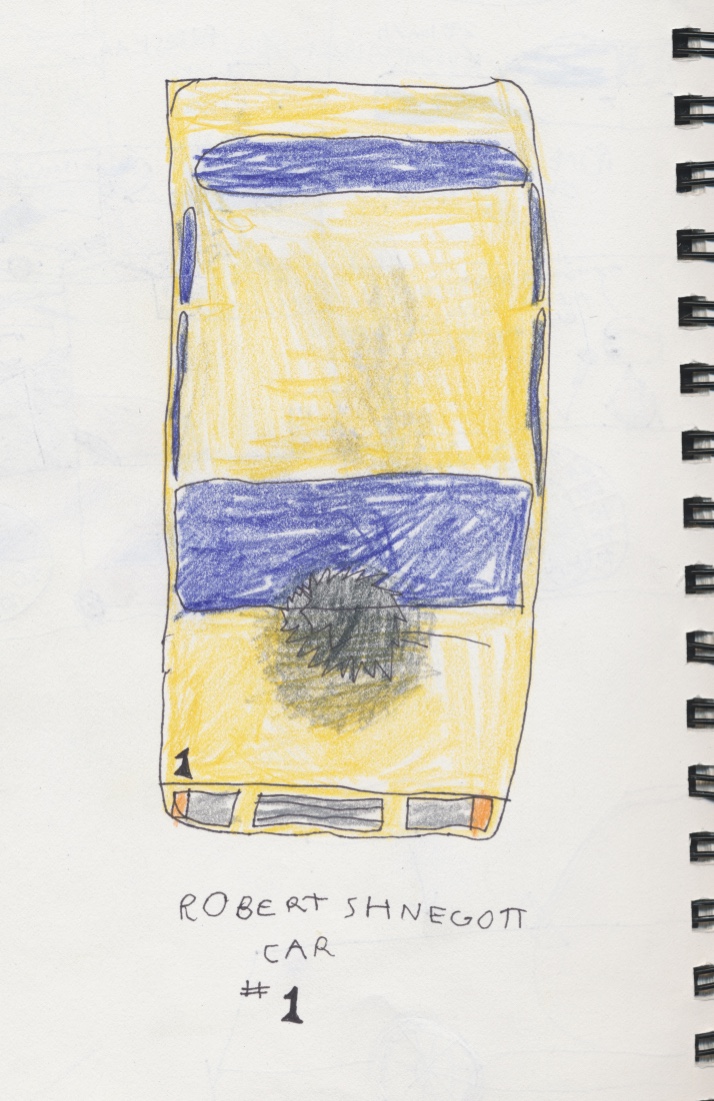 MEDIAKASVATUS ja VISUAALINEN KULTTUURI
multimodaalisuus = eri ilmaisukanavien samanaikaisuus
monilukutaito osana kuvanlukutaitoa
median käyttö “ruutuaika”
medialaitteet – lastenhuone
mediakulttuurit  
virtuaalimaailmat
identiteetin rakentuminen
   lähde: Janne Seppänen: Visuaalinen Kulttuuri 2005, Juha Herkman Kriittinen mediakasvatus 2007. Päivi Setälä; Lapsi kuvan takana 2012.
JYU. Since 1863.
11.3.2021
20
TAIDEKASVATUKSEN INTEGRAATIOTASOT

													  
Taiteen käyttö arkipäivän 
                      spontaaneissa tilanteissa
 Lapsi-nuori aktiivisena 
                      toimijana & tutkijana
	   
Taiteellisesti eheyttävän OPSin luominen, 
     - toteutus ja arviointi paikallistasolla

 Kysymyksiä ja vastauksia – pahvilaput
      Minkä tämän luennon 
      idean ottaisit käyttöön?
      Mistä kiinnostuit – työskentely tai tutkimus.
																	        STEAM
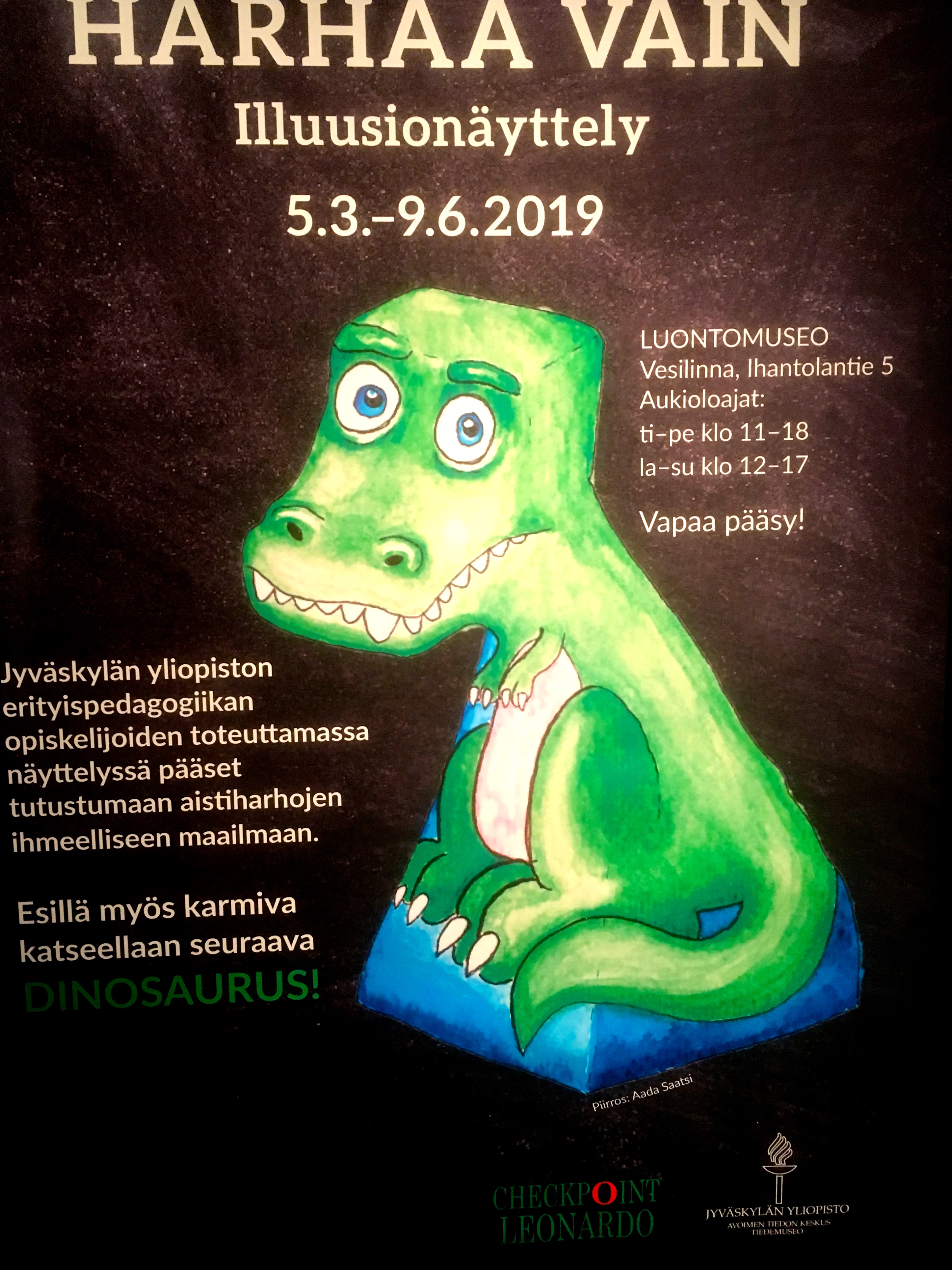 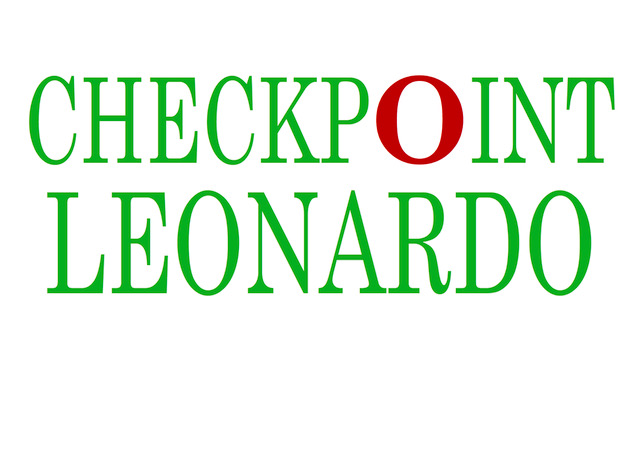 JYU. Since 1863.
11.3.2021
22
TAIDEKASVATUS vs. KULTTUURIKASVATUS
Taidekasvatuksen tehtävä on yhdistää taide ja sen kokija yksilötasolla , kulttuurikasvatus lähtee yhteisöstä
Tehtävänä on tarjota välineitä ja avaimia teosten näkemiseen, työskentelyyn ja tulkintaan 
Valmiita ratkaisuja ei ole 
 – TAIDE VOI OLLA KULTTUURIA –        KULTTUURI EI AINA TAIDETTA
Kulttuurinen osaaminen, -ilmaisu ja -vuorovaikutus
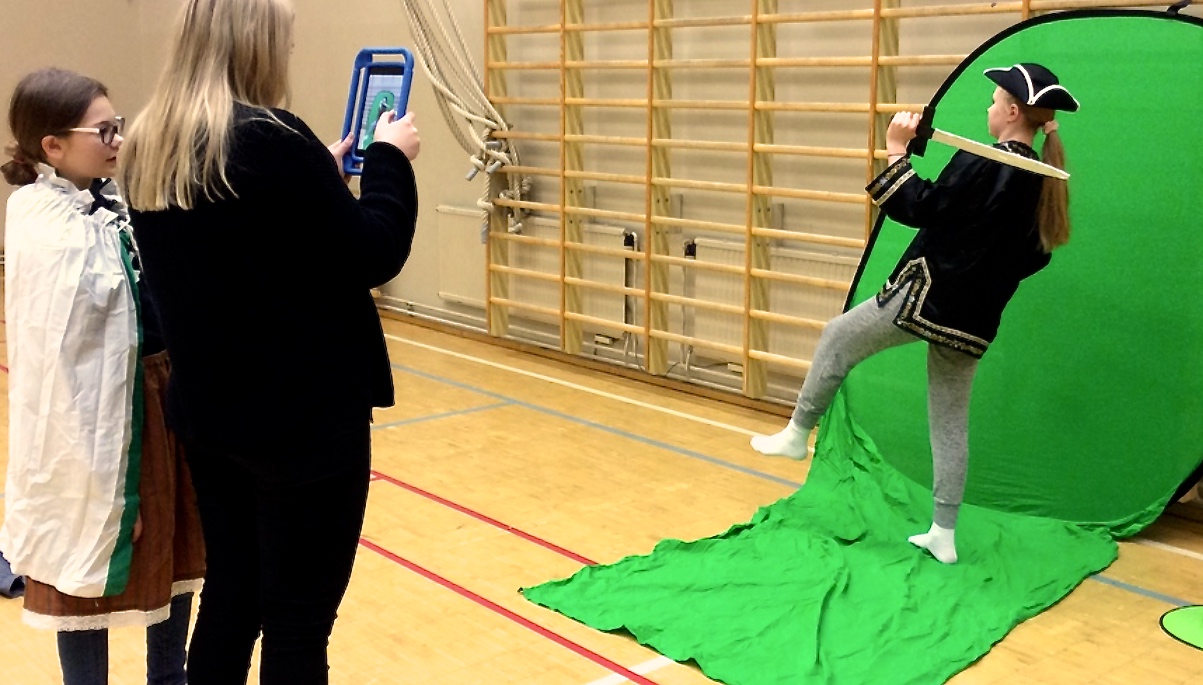 JYU. Since 1863.
11.3.2021
23
JYU. Since 1863.
11.3.2021
24
TAIDEKASVATUS SUOMESSA
I Yleissivistävä taideopetus; perusopetus, lukiot, ammatilliset oppilaitokset, päiväkodit.
II Harrastetoiminta; tavoitteellinen ja ohjattu toiminta koulun ulkopuolella vauvasta vaariin. Iltapäiväkerhot, avoin yliopisto, kansalaisopisto
III Taiteen perusopetus; Lain ja asetusten mukaista eri taiteen mm. kuvataide, musiikki, sirkus, arkkitehtuuri, käsityö mukaista opetusta koko maassa. 393 koulua, 125 000 oppilasta /vko
IV Ammatillinen koulutus -AMK- ja taideyliopistot.
JYU. Since 1863.
11.3.2021
25
TAITEELLINEN TUTKIMUS 2020 Antti Lokka
Taiteen tutkimuksen tehtävät ja menetelmät taiteellisen prosessin eri muotojen systemaattista käyttöä + kokemusten vaihtoa sekä tutkijan että yleisön kannalta. 

Teorian merkitys taiteellinen työ+ analyysi+kirjallinen esitys
Rajoituksia  <----> Etuja
Vaikutusmahdollisuudet - esimerkkejä kanditöistä – esittele otsikkotasolla

Linkkejä synnyt verkkojulkaisu / aalto https://wiki.aalto.fi/display/Synnyt/Home
InSEA kongresseja ym. https://inseafinland.wordpress.com

Kuvataideopettajien liitto       http://www.kuvataideopettajat.fi/eng
NAEA, Usan näkökulma                        https://www.arteducators.org/news
Lähteet, lisätietoa ja linkkejä
Sinikka Rusanen – Mirva Kuusela – Kati Rintakorpi – Kaisa Torkki Mun kuvista kulttuuriin - Kuvataidetta esi- ja alkuopetukseen, Lasten keskus 2018
Kuvataiteen opetuksen tueksi artikkeleita:  https://www.oph.fi/en/node/1677
Elokuvaan, animaatioon ja televisioon liittyvää:  http://www.koulukino.net/etusivu
Mediakasvatusseura: https://mediakasvatus.fi
Kotimainen taidehistoria: https://www.kansallisgalleria.fi
Elliot W. Eisner; The Arts and the Creation of Mind 2004
Martikainen, Annukka ; Nikkola, Tiina, 1970- ; Lokka, Antti. Julkaisussa: Toinen tapa käydä koulua : kokemuksen, kielen ja tiedon suhde oppimisessa, Vastapaino 2013
Conversations on Finnish art education, Mira Kallio-Tavin ; Jouko Pullinen (toim.) , Aalto-yliopiston taiteiden ja suunnittelun korkeakoulu, Aalto Arts Books
Visuaalisen kulttuurin monilukukirja, Marjo Räsänen, Aalto-yliopiston taiteiden ja suunnittelun korkeakoulu, Aalto Arts Books | Booky.fi
JYU. Since 1863.
11.3.2021
27
KIITOS OSALLISTUJILLE!
ANTTI LOKKA 2021
11.3.2021
JYU. Since 1863.
28